SpMV (key ML kernel)inefficient on fast accelerators
Low Arithmetic-Intensity (OPS/Fetched-Byte)
CPU busy time <0.1%
CPU idle time
>99.9%
Iteration n
Read
M
Iteration n+1
Read
M
Read
M
Iteration n+2
Time
Common Solution: Efficient Formats
Space-Efficient Formats
Compressed Sparse Row (CSR)
Variations (CSR-DU/VI)
2.5x compression ratio
CSR-DU
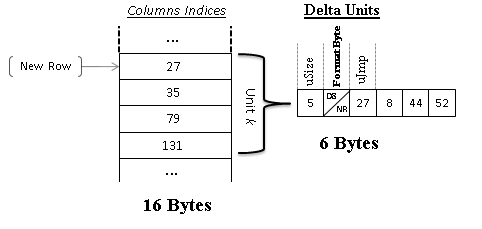 CSR-VI
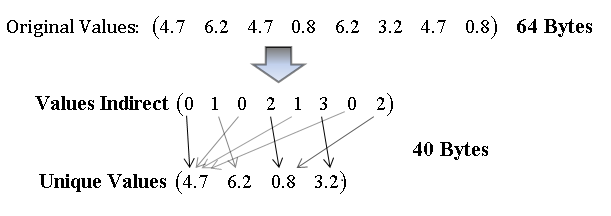 CSR
Read
M
CSR-DUVI
Read
M
1.5x-4x Speedup
New Solution: BZIP2 (Roman Kaplan)
BZIP2-compressed matrix
A bit longer to decompress
A lot shorter to read
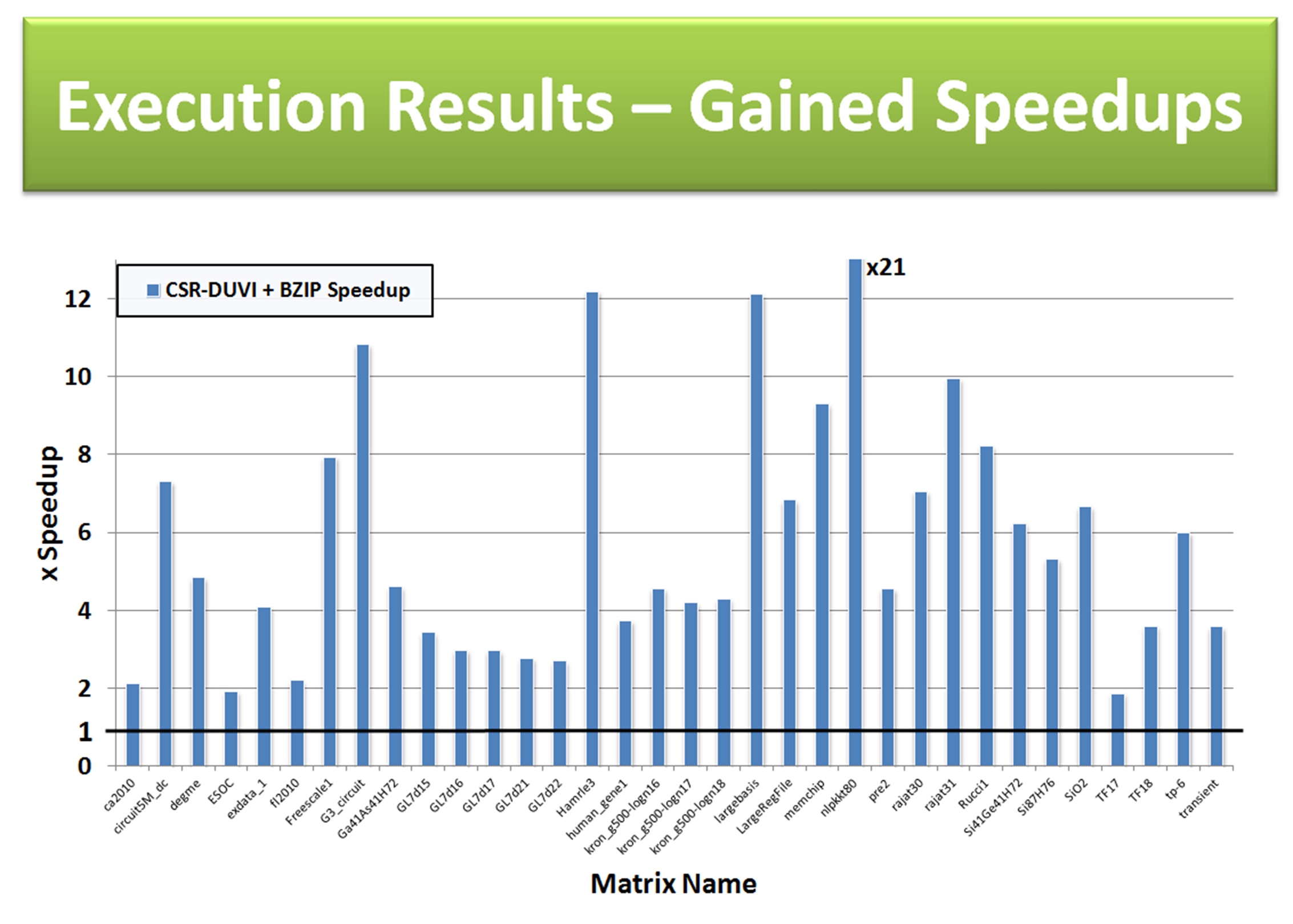 CSR
Read
M
1.5x-4x Speedup
CSR-DUVI
Read
M
2x-20x Speedup
BZIP2 + CSR-DUVI
Read
M
Conclusions
Compressed Input  Higher Operational Intensity
Main Memory BW
CPU Peak Perf.
Peak Perf. With sBZIP2 + 
CSR-DU/+VI Overhead
Ridge Point with CSR + sBZIP2 compression: 2670 Flops/Byte
CSR-DUVI + sBZIP2
(8.85, 210.3)
Ridge Point with DUVI + sBZIP2 compression: 2343 Flops/Byte
External Storage BW
CSR-VI
(0.74, 33.28)
CSR-DU + sBZIP2
(8.71, 195.01)
CSR-VI + sBZIP2
(3.16, 99.35)
CSR + sBZIP2
(3.14, 93.01)
CSR-DU
(0.75, 32.65)